By the sea
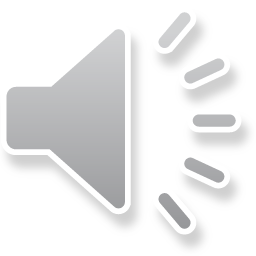 Forest
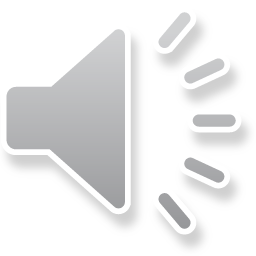 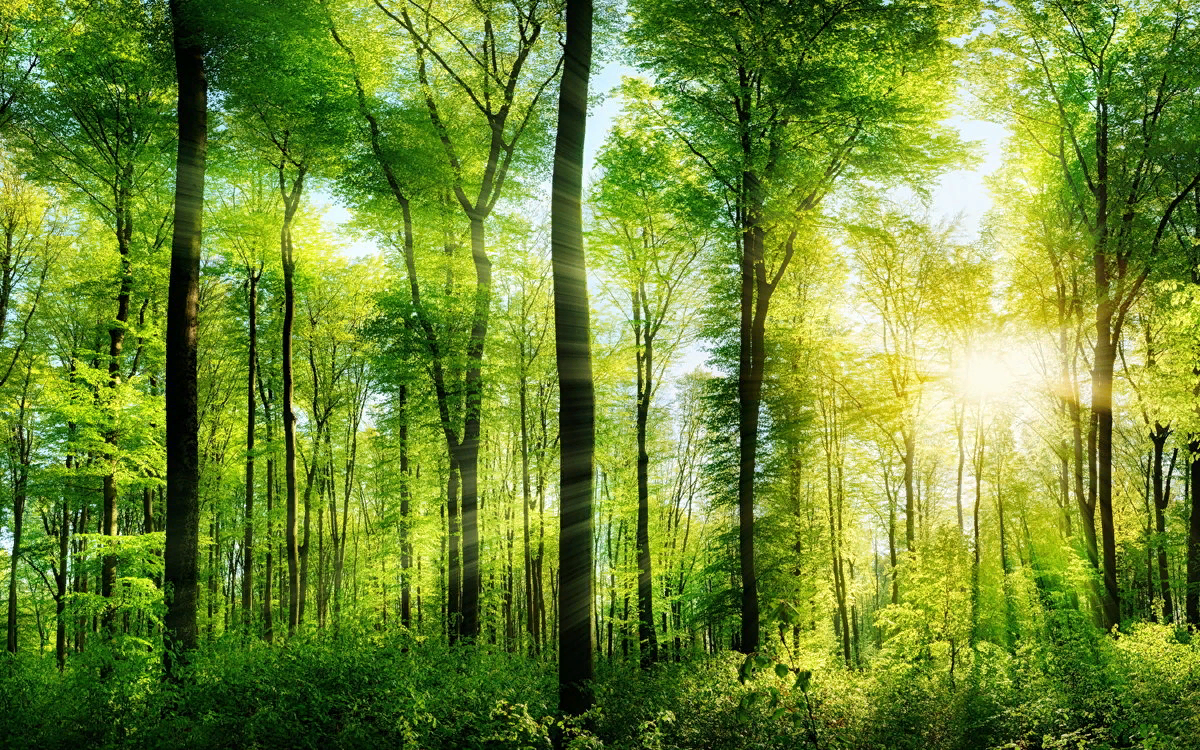 Sea
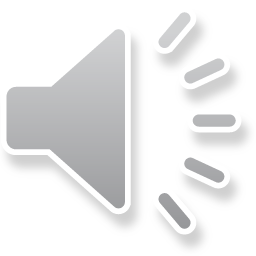 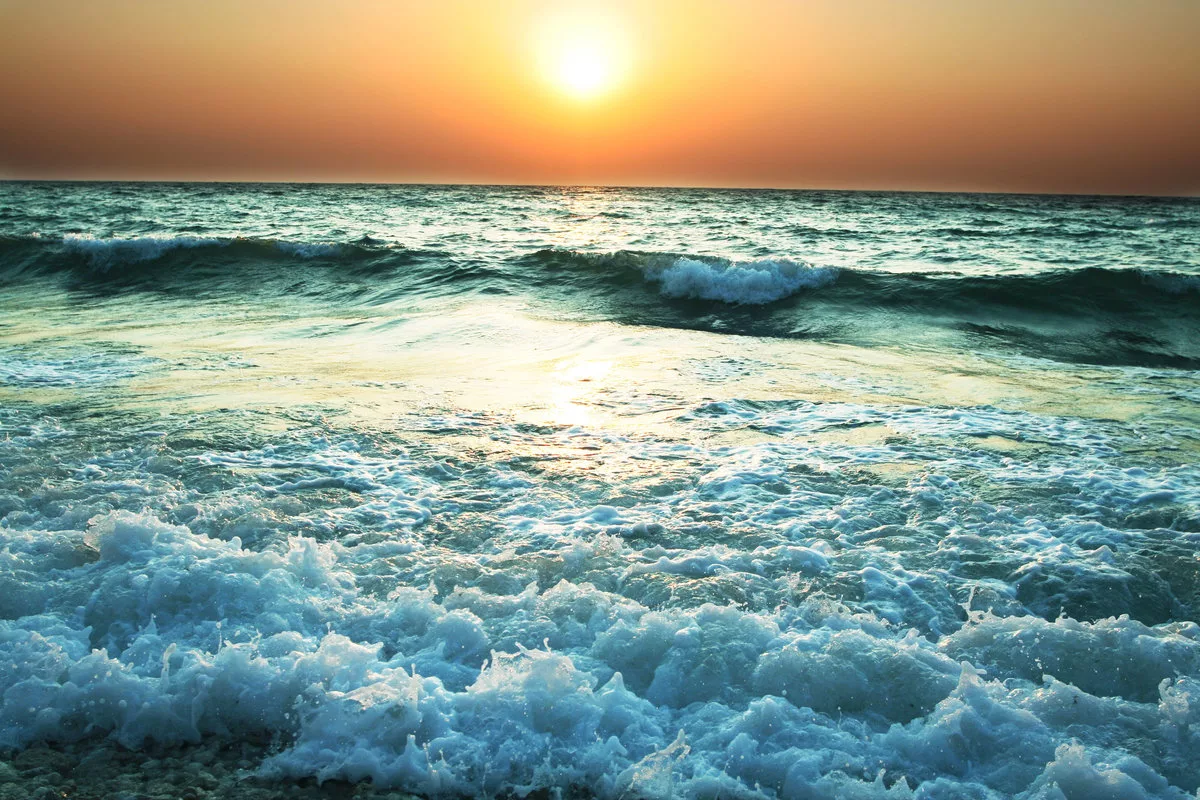 Plant
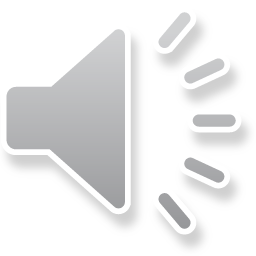 Tree
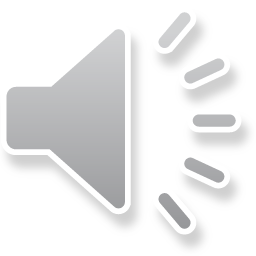 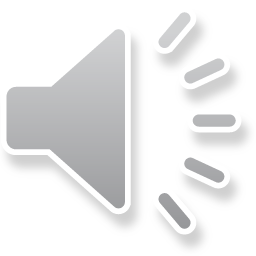 Ocean
Sun
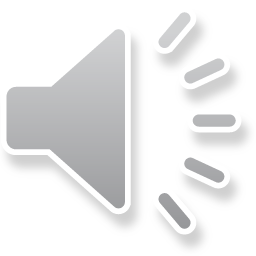 Umbrella
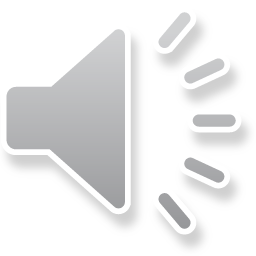